可能性は無限大
小学
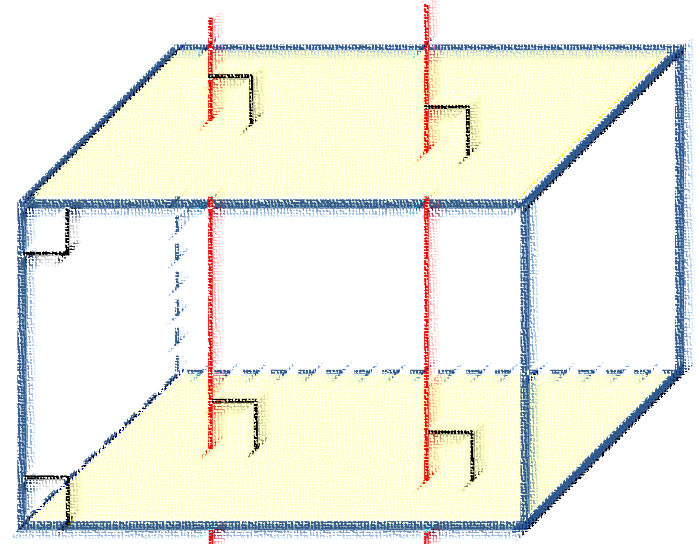 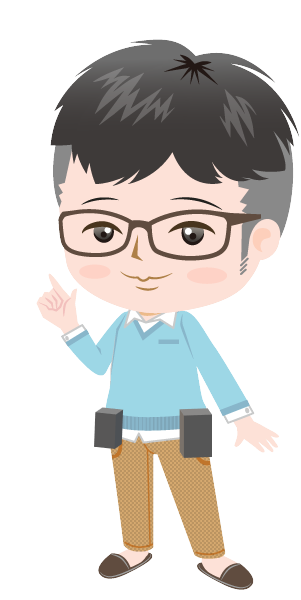 立体
垂直・平行
4年
算数
面面　面辺
と
可能性は無限大
小学
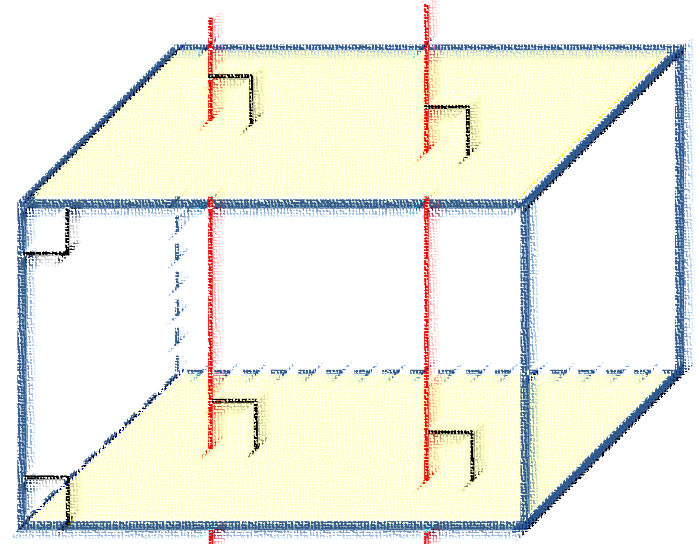 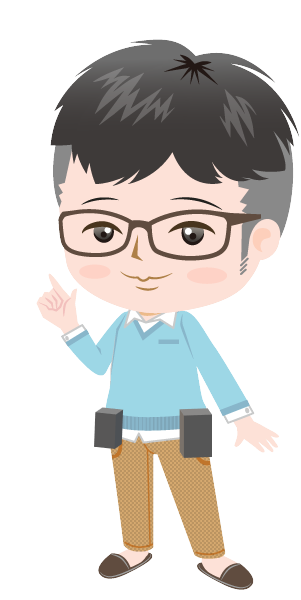 立体
垂直・平行
4年
算数
面面　面辺
と
内 容 １
面と面の垂直
思い出そう
２本の直線が交わって直角ができるとき
２本の直線は
垂直
思い出そう
１本の直線に
垂直な
２本の直線は…
平行
ポイント解説
直方体や立方体で面と面の垂直を考えると
超・重要語句
面と面の垂直
考えよう
あと３つあるよ
考えよう
ポイント解説
直方体や立方体で
ある面に垂直な面といえば。
くっついている４つの面
内 容 ２
面と面の平行
ポイント解説
直方体や立方体で面と面の平行を考えると
超・重要語句
面と面の平行
考えよう
他にもある？
ポイント解説
直方体や立方体で
ある面に平行な面といえば。
向かい合う１つの面
やってみよう
自分で作った直方体・立方体で調べよう！
【それぞれについて】
　 自分で面を決めて、その面に対して垂直な面、
平行な面を言えるようにしよう。
⇒垂直な面は４つずつ
⇒平行な面は１つずつ
になるよ。
内 容 ３
面と辺の垂直
超・重要語句
面と辺の垂直
考えよう
他にもある？
考えよう
ポイント解説
直方体や立方体で
ある面に垂直な辺といえば。
柱になる４つの辺
内 容 ４
面と辺の平行
超・重要語句
面と辺の平行
考えよう
他にもある？
考えよう
まだあるよ
考えよう
向きが変わっても
ポイント解説
直方体や立方体で
ある面に平行な辺といえば。
向かいの面の４つの辺
やってみよう
自分で作った直方体・立方体で調べよう！
【それぞれについて】
　 自分で面を決めて、その面に対して垂直な辺、平行な辺を言えるようにしよう。
⇒垂直な辺は柱になる４本ずつ
⇒平行な辺は向かいの面にある４本ずつ
になるよ。
２つの直線の位置関係で覚えた垂直・平行の考えは、
面と面や、面と直線の関係でも使えるでやんす。
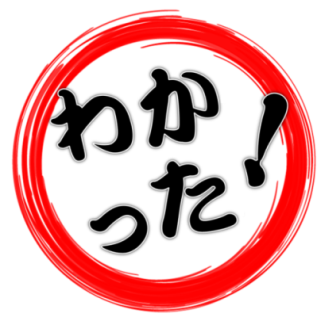 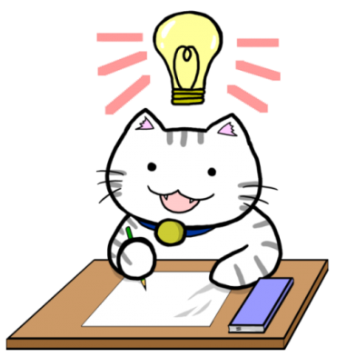 まとめ・振り返り
「面と面」や「面と辺」の位置関係は、ひとつの面を決めて、置く向きを変えたりしながら考えると分かりやすい！
「でも！」
という感動をまとめよう！
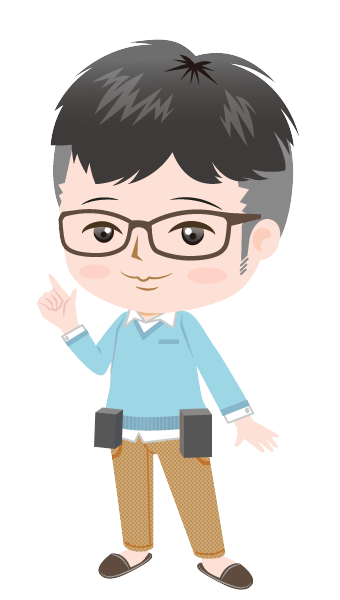